ΕΡΓΑΣΙΑ Β’ ΤΕΤΡΑΜΗΝΟΥ ΘΕΜΑ:ΤΑ ΓΕΦΥΡΙΑ ΤΩΝ ΤΡΙΚΑΛΩΝΜΑΘΗΤΕΣ ΤΗΣ Α΄ ΤΑΞΗΣ 2ου ΕΠΑΛ
ΤΑ ΓΕΦΥΡΙΑ ΤΟΥ ΛΗΘΑΙΟΥ
ΤΑ ΓΕΦΥΡΙΑ ΤΟΥ ΛΗΘΑΙΟΥΕΙΝΑΙ 12
Γεφύρι Αγίου Κωνσταντίνου
“Θύμα” της ανέλπιδης προσπάθειας των Βρετανών να αναχαιτίσουν τη γερμανική προέλαση μετά την κατάρρευση του Μετώπου το 1941, ήταν και η πέτρινη γέφυρα του Αγίου Κωνσταντίνου στα Τρίκαλα. Αυτή, μαζί με τη “δίδυμη” γέφυρα της Μαρούγγενας ανατινάχθηκαν στις 18 Απριλίου 1941 από σαμποτέρ του 2ου Λόχου Αυστραλών Σκαπανέων με επικεφαλής τον Ταγματάρχη J. G. Wilson.
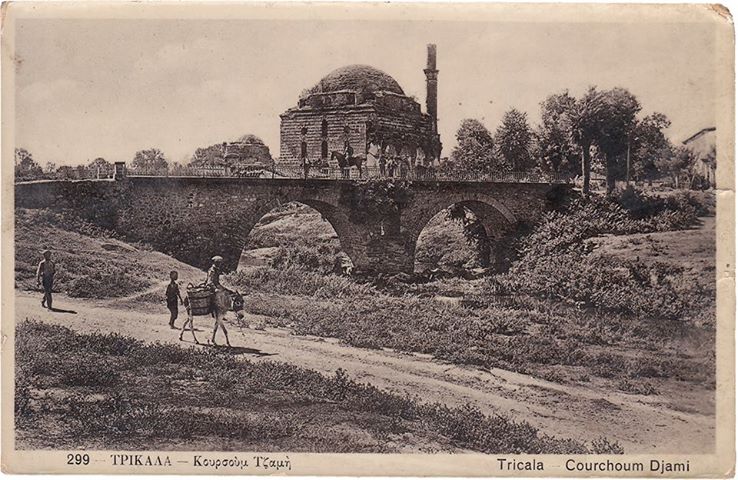 Η γέφυρα αυτή υπολογίζεται ότι κατασκευάστηκε επί Τουρκοκρατίας, στις αρχές του 18ου αιώνα, προκειμένου να συνδέσει τις συνοικίες Αγίου Κωνσταντίνου και «Καραμαλή» της πόλης. Τα αρχικά πέτρινα στηθαία αντικαταστάθηκαν με τα εικονιζόμενα μεταλλικά το 1886.Πήρε το όνομά του από τη γειτονική εκκλησία του Αγίου Κωνσταντίνου. Κοντά σε αυτό υπήρχαν τα μεγάλα τούρκικα λουτρά που επικοινωνούσαν με το περίφημο Κουρσούμ τζαμί. Ήταν δίτοξο με συνολικό μήκος 30 μέτρων και ύψος 5,5 μέτρα. Μετά την προσάρτηση της Θεσσαλίας (1881) το γεφύρι διαπλατύνθηκε με προσθήκη πεζοδρομίων και μεταλλικών στηθαίων. Ανατινάχθηκε από τους Άγγλους το 1941 με την υποχώρησή τους. Με τη διευθέτηση της κοίτης του ποταμού εξαφανίστηκαν και τα τελευταία ίχνη του. Το 1949 φτιάχτηκε ξύλινο γεφύρι στη θέση του και το 1960 έγινε η σημερινή τσιμεντένια πεζογέφυρα.
Γεφύρι Μαρούγγινας – ΚιτριλάκηΗ γέφυρα της Μαρούγγινας ήταν το σημείο που έσμιγε η κοσμική ζωή με την εμπορική δραστηριότητα της πόλης.
Γεφύρι Μαρούγγινας - Κιτριλάκη
Η γέφυρα της Μαρούγγινας ήταν το σημείο που έσμιγε η κοσμική ζωή με την εμπορική δραστηριότητα της πόλης.
Υπολογίζεται ότι κατασκευάστηκε επί Τουρκοκρατίας, στις αρχές του 18ου αιώνα. Ήταν δίτοξο πέτρινο γεφύρι μήκους 31 μέτρων και ύψους 7,20 μέτρων. Βρισκόταν στη θέση της σημερινής πεζογέφυρας, που ενώνει την οδό Όθωνος με την πλατεία Κιτριλάκη. Τα στηθαία του αρχικά ήταν πέτρινα που το 1886 αντικαταστάθηκαν με σιδερένια, μετά από διαπλάτυνση του καταστρώματός του. Και αυτό καταστράφηκε από τους Άγγλους το 1941 με την υποχώρησή τους. Τον 1946 φτιάχτηκε ξύλινο γεφύρι  που στηριζόταν στα βάθρα του παλιού. Και το 1949 έγινε η σημερινή τσιμεντένια γέφυρα.
Ο λαογράφος Αλ. Χατζηγάκης μας περιγράφει τη βρύση της Μαρούγγινας ως εξής:«Τα παλιά εκείνα χρόνια υπήρχε στ΄ αγαπημένα μας Τρίκαλα, πλάι στη δεξιά όχθη του Ληθαίου, μια δίκρουνη βρύση με κρυστάλλινο, εύγευστο νερό, που άκουγε στο όνομα Μαρούγγινα. Καθώς αναφέρει η στοματική παράδοση, ένας πονόψυχος Τούρκος μπέης περιμάζεψε στο διπλανό κτήμα του τη γριά Μαρούγγινα, που κατέβηκε στην πόλη από το χωριό Γενέσι. Της έκανε έναν οντά κοντά στην ανώνυμη και άφτιαστη τότε βρύση, για να μένει εκεί. Η γριά δούλευε στο κονάκι του μπέη. Είχε όμως την μανία να κάνει βρύσες! Με τις οικονομίες, τις προσφορές της κυρίας Χανούμ του μπέη, έκτισε στην άκρη του ποταμού τη βρύση με δυο χάλκινες κάνουλες, που έκτοτε πήρε το όνομά της».
Η γέφυρα της Μαρούγγινας ήταν από τις πιο παλιές πέτρινες γέφυρες που διατηρούνταν στα Τρίκαλα μέχρι και τον πόλεμο του 1940. Αυτήν και την “δίδυμή” της γέφυρα του Αγίου Κωνσταντίνου επέλεξαν (και τα κατάφεραν) να ανατινάξουν οι Βρετανοί κατά την οπισθοχώρησή τους τον Απρίλιο του 1941.
Έτσι η πέτρινη γέφυρα της Μαρούγγενας έπεσε “θύμα” της ανέλπιδης προσπάθειας των Βρετανών να αναχαιτίσουν τη γερμανική προέλαση μετά την κατάρρευση του Μετώπου το 1941, και την ανατίναξαν στις 18 Απριλίου 1941 κάποιοι σαμποτέρ του 2ου Λόχου Αυστραλών Σκαπανέων με επικεφαλής τον Ταγματάρχη J. G. Wilson.
Στην κατοχή το πέτρινο γεφύρι κείτεται σε ερείπια. Στη μέση του ποταμού το μεσόβαθρο στέκει ακόμα όρθιο και μοιάζει σαν λαβωμένος αετός χωρίς τα φτερά του. Πολλοί Τρικαλινοί άλλαζαν το διάβα τους για να μην τ΄αντικρύσουν, επειδή η θύμησή της παλιάς ομορφιάς του τους έφερνε θλίψη και δάκρυα στα μάτια.
Η σιδερένια γέφυρα Μπέλεϊ τοποθετήθηκε, αμέσως μετά την Κατοχή στη θέση του πέτρινου γεφυριού της Μαρούγγενας. Το 1948, μετά τη διευθέτηση και την εκβάθυνση του Ληθαίου, θα κατασκευαστεί μια ξύλινη με δικτυωτά κιγκλιδώματα, η οποία αντικαταστάθηκε και αυτή το 1952 από τη σημερινή τσιμεντένια.
Η ίδια πέτρινη γέφυρα της Μαρούγγινας φωτογραφημένη από το ανάντι του Ληθαίου ποταμού γύρω στα 1935. Πίσω από το άνοιγμα των τόξων της, στην οδό Όθωνος, δεν διακρίνουμε παρά μόνο χωράφια, παρά το γεγονός ότι και τότε η περιοχή ήταν κεντρικότατη για την πόλη Κιτριλάκη. Σήμερα στη θέση της πέτρινης αυτής γέφυρας υπάρχει η τσιμεντένια πεζογέφυρα
Από την παλιά γέφυρα θα μείνουν μόνο τα δύο ακρόβαθρα, πάνω στα οποία στηρίζεται η σημερινή πεζογέφυρα.
Γεφύρι Πήχτου
Βρισκόταν 80 μέτρα πάνω από την κεντρική γέφυρα. Συνέδεε τις οδούς Βύρωνος και Αμαλίας. Κατασκευάστηκε πολύ παλιά, ίσως κατά τους βυζαντινούς χρόνους, σύμφωνα με την παράδοση. Πήρε το όνομά του από τον ιδιοκτήτη παρακείμενης οικίας. Ήταν πέτρινη, με έξι τοξωτά ανοίγματα, κατά τα Ρωμαϊκά πρότυπα. Είχε μήκος 35 μέτρα και ύψος 4 μέτρα. Η μεγάλη πλημμύρα του 1907 του προκάλεσε πολλές καταστροφές. Έτσι στη θέση του πάνω στα πέτρινα βάθρα στήθηκε ξύλινο γεφύρι. Το 1947 ξηλώθηκε το γεφύρι μαζί με τα βάθρα και το 1961 έγινε η σημερινή πεζογέφυρα «Αχίλλειον».
Γεφύρι Γούρνας
Ήταν πέτρινο τοξωτό γεφύρι που ένωνε την οδό Κανούτα (σήμερα Παππά) με την Κοραή. Ονομαζόταν και γέφυρα Παππά από το όνομα του ιδιοκτήτη του διπλανού τριώροφου κτίσματος. Σύμφωνα με την παράδοση, και αυτό φτιάχτηκε κατά τους βυζαντινούς χρόνους. Καταστράφηκε με τη μεγάλη πλημμύρα του 1907 και στη θέση του στήθηκε ξύλινη γέφυρα που γκρεμίστηκε το 1947. Το 1950 έγινε σιδερένια γέφυρα τύπου Μπέλεϊ. Αυτή ενισχύθηκε αφού δεν άντεχε μεγάλα φορτία. Το 1972 στη θέση της φτιάχτηκε η σημερινή τσιμεντένια γέφυρα.
Η όχθη του Ληθαίου ποταμού το 1925, στη θέση μεταξύ των γεφυριών "Γούρνας" και "Αγίου Στεφάνου". Εικόνα εμπνευσμένη από παλιά φωτογραφία.
Γεφύρι Πελέκη
Ήταν πέτρινο, με έξι τόξα, όμοιο με το προηγούμενο. Πήρε το όνομα του ιδιοκτήτη παρακείμενης οικίας. Ονομάζεται και γέφυρα του Αγίου Στεφάνου, από το γειτονικό ναό.  Καταστράφηκε κατά την πλημμύρα του 1907 για να στηθεί αργότερα ξύλινο γεφύρι στη θέση του, που ξηλώθηκε το 1947. Το 1960 έγινε η σημερινή πεζογέφυρα.
Γεφύρι Τρικκαίογλου
Ήταν πέτρινο με έξι τόξα, ίδιο με τα τρία προηγούμενα. Συνέδεε τη συνοικία Τρικκαίογλου με την παλιά πόλη (Βαρούσι) και με τη συνοικία Κουτσομύλια. Σύμφωνα με την παράδοση, και αυτό φτιάχτηκε κατά τους βυζαντινούς χρόνους. Καταστράφηκε από τις συχνές πλημμύρες, και ιδίως αυτή του 1907. Στη θέση του φτιάχτηκε σιδερένιο το 1910, που έπαθε ζημιές κατά την υποχώρηση των Άγγλων το 1941. Επισκευάστηκε από τους Ιταλούς. Το 1973 έσπασε στη μέση από το βάρος διερχόμενου φορτηγού. Το 1975 έγινε το σημερινό τσιμεντένιο μονότοξο γεφύρι.
Η Κεντρική Γέφυρα
Η κεντρική γέφυρα των Τρικάλων κατασκευάστηκε το 1886 από τη γαλλική εταιρία η οποία κατασκεύασε και το σιδηροδρομικό σταθμό της πόλεως. Έχει μήκος 31μ. και ύψος 6,30μ.
Το 1941 οι υποχωρούντες Άγγλοι στην προσπάθειά τους να επιβραδύνουν την προέλαση των Γερμανών και να διευκολύνουν την υποχώρησή τους, ανατίναξαν τις όμορφες γέφυρες του Ληθαίου.
Επιχείρησαν να ανατινάξουν και την κεντρική σιδερένια γέφυρα αλλά ευτυχώς απέτυχαν. Έτσι από τύχη διασώθηκε η όμορφη κεντρική γέφυρα.
Ακριβώς απέναντι από την κεντρική όπου παλαιότερα υπήρχε μια θολωτή πέτρινη γέφυρα, κατασκευάστηκε η γέφυρα του Ασκληπιού, στην οποία έχει στηθεί και ανδριάντας του.
Ο καταρράκτης που χύνεται μπροστά από τη βάση του αγάλματος δημιουργεί ένα ανεπανάληπτο θέαμα, ειδικά το βράδυ που οι όχθες του Ληθαίου είναι φωτισμένες.
Χειμωνιάτικη άποψη του Ληθαίου ποταμού στο κέντρο της πόλης. Εικόνα εμπνευσμένη από παλιά φωτογραφία του 1910.
Η ΓΕΦΥΡΑ ΣΗΜΕΡΑ
Γεφυρα Καλατραβα
Οι εργασίες κατασκευής της γέφυρας ξεκίνησαν στον Μάρτιο του 2008 στην περιοχή της Νέας Ζωαγοράς. Η γέφυρα θα συνδέει τις οδούς Σατωμβριάνδου και Κουτσούφλιανης στον Ληθαίο ποταμό. Η Δημοτική Αρχή έχει χαρακτηρίσει το έργο ως ζωτικής σημασίας καθώς επιλύεται το πρόβλημα επικοινωνίας που αντιμετωπίζουν οι κάτοικοι των δύο συνοικιών αφού δεν υπάρχει γέφυρα του Ληθαίου στη συγκεκριμένη περιοχή.Πρόβλημα όμως παρουσιάστηκε όταν σε μία από τις κολώνες εμφανίστηκε ρωγμή και μικρή μετατόπιση.
Ο κ. Παπαϊωάννου, ο οποίος είναι ο εμπνευστής και σχεδιαστής της εν λόγο γέφυρας, σε δηλώσεις του ανέφερε για το πρόβλημα: «Η ίδια ακριβώς γέφυρα, που είναι πάλι δική μου, είναι πανομοιότυπη με αυτή των Τρικάλων και έχει ήδη δοθεί στην κυκλοφορία. Η αστοχία η οποία υπάρχει αυτή τη στιγμή στο συγκεκριμένο σημείο είναι ένα φαινόμενο το οποίο αντιμετωπίζεται και συμβαίνει σε πολλά έργα στον τεχνικό κόσμο. Δεν πρέπει να μεγαλοποιούμε κάποια πράγματα. Είναι ένα φαινόμενο που αντιμετωπίζεται εύκολα και θα αντιμετωπιστεί πολύ απλά με συγκεκριμένες μεθόδους. Το έργο θα συνεχιστεί  και θα δοθεί και στην κυκλοφορία. Είναι αστοχίες που συμβαίνουν στα τεχνικά έργα γενικότερα. Η αιτία είναι γνωστή τεχνικά και είναι απλό, δεν υπάρχει λόγος ιδιαίτερης ανησυχίας. Πόσο μάλλον όταν η ίδια η μελέτη έχει ήδη εφαρμοστεί στον Αγιόκαμπο. Δεν υπάρχει καν θέμα»
Όμως… Σύμφωνα με τις πληροφορίες του trikalanews.gr νεαρό άτομο, κατέβηκε στις όχθες του ποταμού, συγκέντρωσε ξύλα και φελιζόλ και έβαλε φωτιά στα υποστυλώματα της γέφυρας…Αμέσως ειδοποιήθηκε η Πυροσβεστική Υπηρεσία Τρικάλων, που έσπευσε στοι σημείο με 3 οχήματα (ένα από την Καλαμπάκα) και με 9 πυροσβέστες έσβησαν την φωτιά, που προκάλεσε ζημιές στα υποστυλώματα της γέφυρας.Στο σημείο, έσπευσε και κλιμάκιο του Δήμου Τρικκαίων, ενώ την Δευτέρα, υπάλληλοι των Τεχνικών Υπηρεσιών του Δήμου, θα μεταβούν στο σημείο για αυτοψία της γέφυρας…
Η ΓΕΦΥΡΑ ΣΤΗΝ ΠΛΑΤΕΙΑ ΒΟΥΒΗΣ
Η ΓΕΦΥΡΑ ΓΚΙΚΑ
Κατασκευάστηκε το 1960-1961 από οπλισμένο σκυρόδεμα, έχει μήκος 170μ. και πλάτος 53μ. και είναι αμαξιτή. Σήμερα εξυπηρετεί  την πρόσβαση πολλών κατοίκων χωριών στην πόλη.
Η ΓΕΦΥΡΑ ΤΟΥ ΚΤΕΛ
Είναι αμαξιτή και κατασκευάστηκε το 1980. Είναι τσιμεντένια και έχει τρεις λωρίδες κυκλοφορίας, έχει μήκος 35μ. και πλάτος 15,50μ. Το κόστος κατασκευής της ήταν 20.000.000 δρχ. Πριν γίνει αμαξιτή το 1960, είχε μήκος 32,00μ. και πλάτος 4,5μ. Το 1908 κατεδαφίστηκε και φτιάχτηκε η νέα μονότοξη γέφυρα.
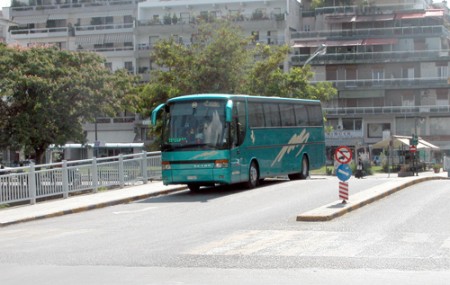 ΤΕΛΟΣ